Conventions MEDECINS
Nouveautés ASSMED et BIO-SIMILAIRE 2023
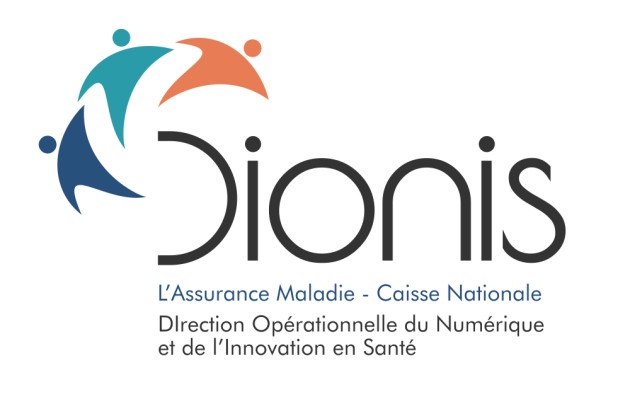 11/10/2023
01
Nouveautés ASSMED 2023 - Tableau de bord
02
Détail du suivi des indicateurs ASSMED 2023
03
PRESCRIPTIONS DES MEDICAMENTS BIO-SIMILAIRES – nouvelle molécule
2
01
Tableau de bord
3
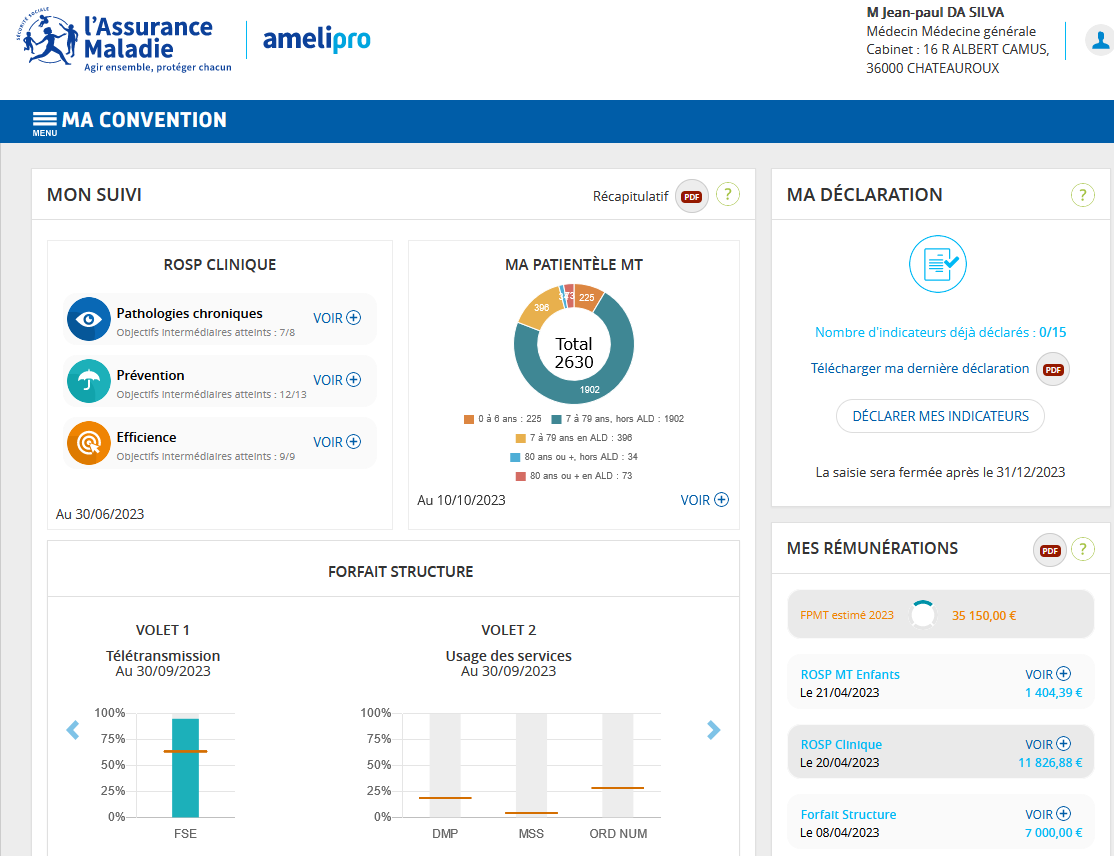 Médecins – Tableau de bord
Les nouveautés :
Avec la conclusion des nouveaux contrats Assistants Médicaux à compter de l’exercice 2023, le Tableau de bord affiche désormais le nouvel indicateur « Nombre de patients MT adultes et enfants » y compris pour les PS ayant des contrats Assistants Médicaux 2019 ;

Le nouvel indicateur est affiché uniquement pour les généralistes et les pédiatres.
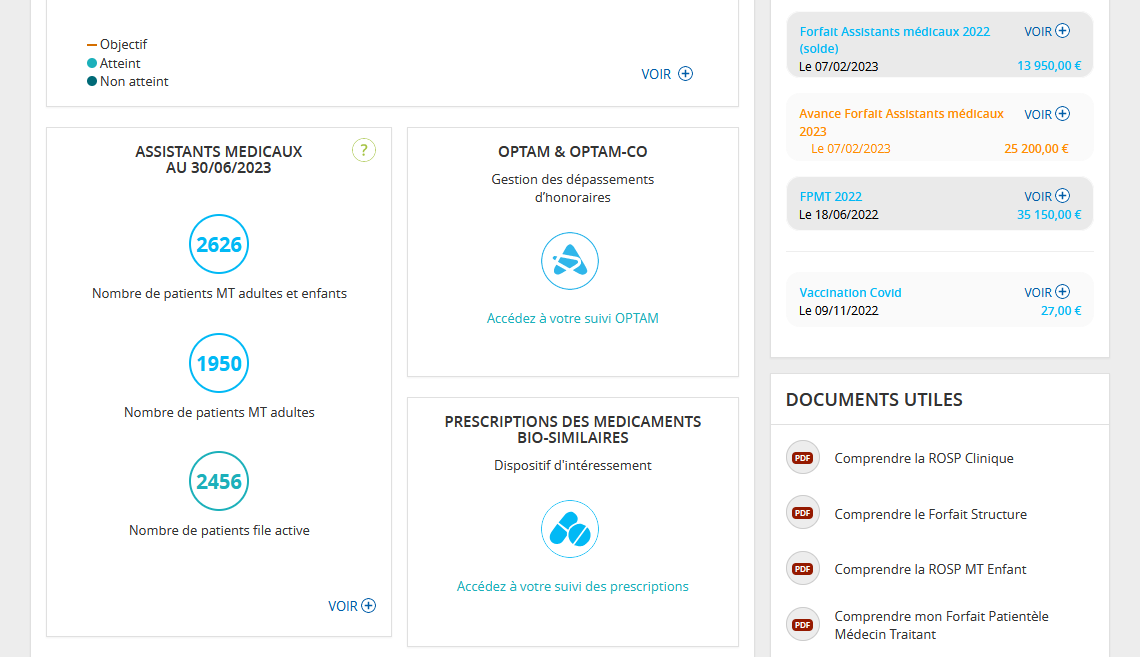 Affichage pour un PS médecin généraliste avec un contrat ASSMED 2019
4
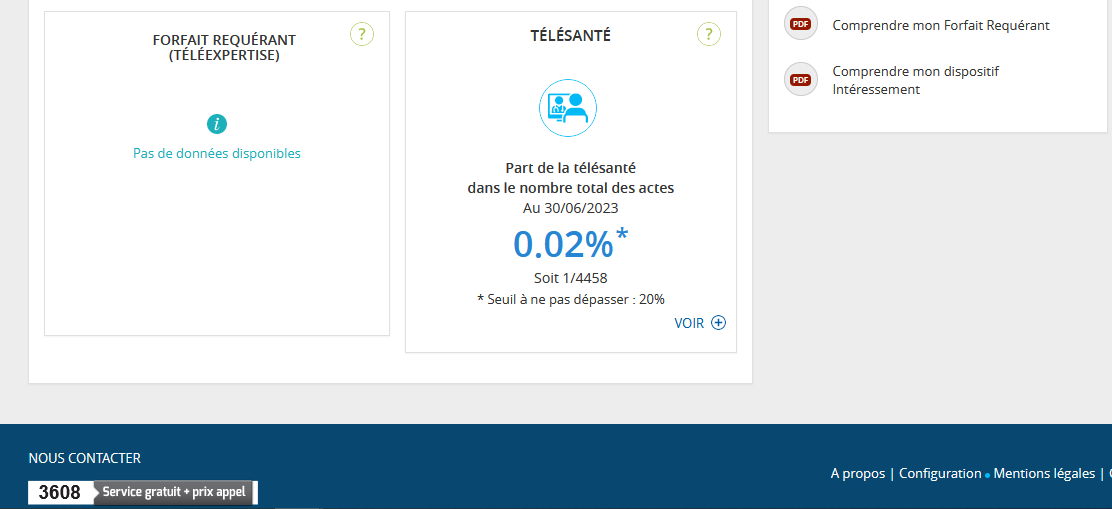 Médecins sans contrat ASSMED – Tableau de bord
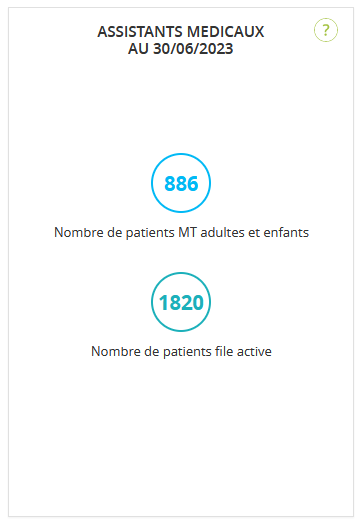 Spécialiste :
Généraliste :









Pédiatre :
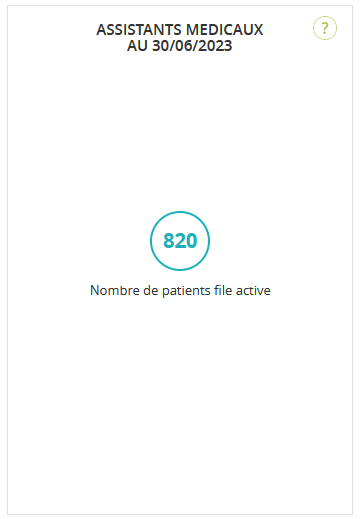 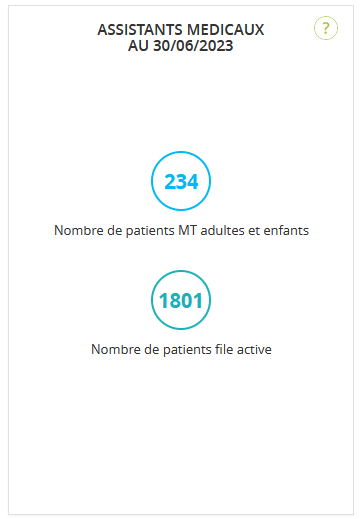 5
Médecins avec un contrat ASSMED 2019 – Tableau de bord
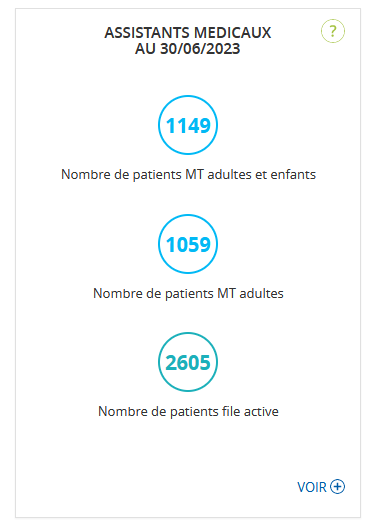 Spécialiste :
Généraliste :









Pédiatre :
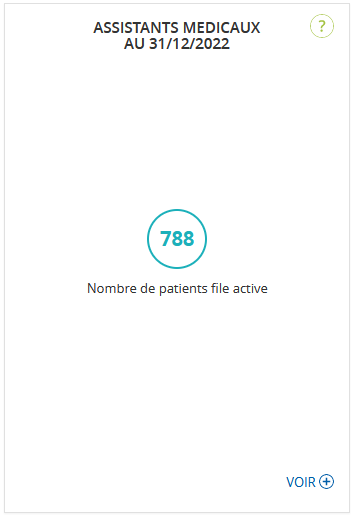 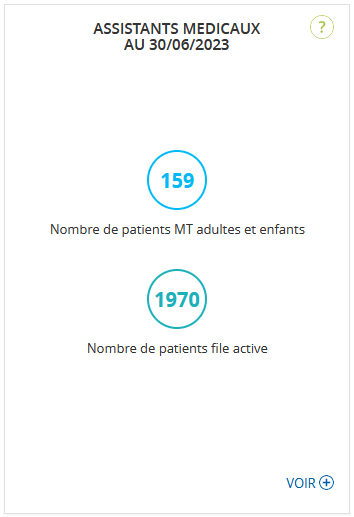 6
Médecins avec un contrat ASSMED 2023 – Tableau de bord
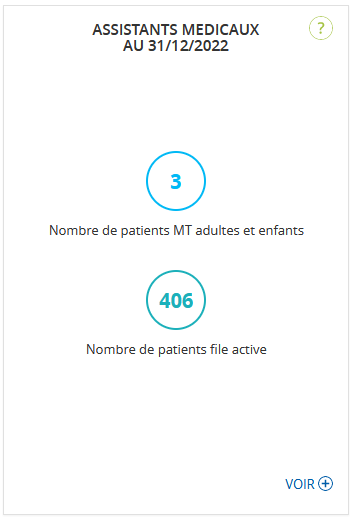 Spécialiste :
Généraliste :









Pédiatre :
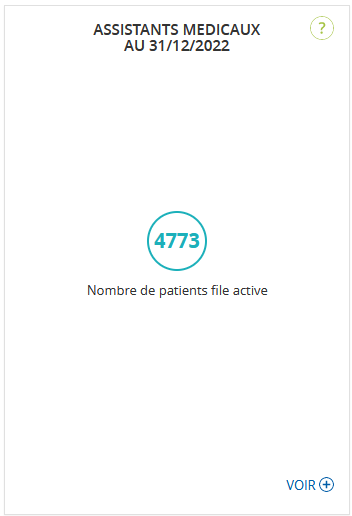 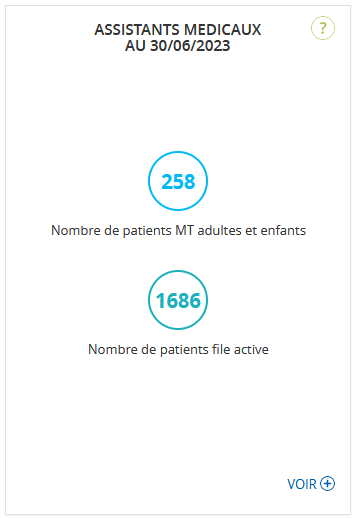 7
Médecins – Tableau de bord nouvelle info-bulle ASSMED
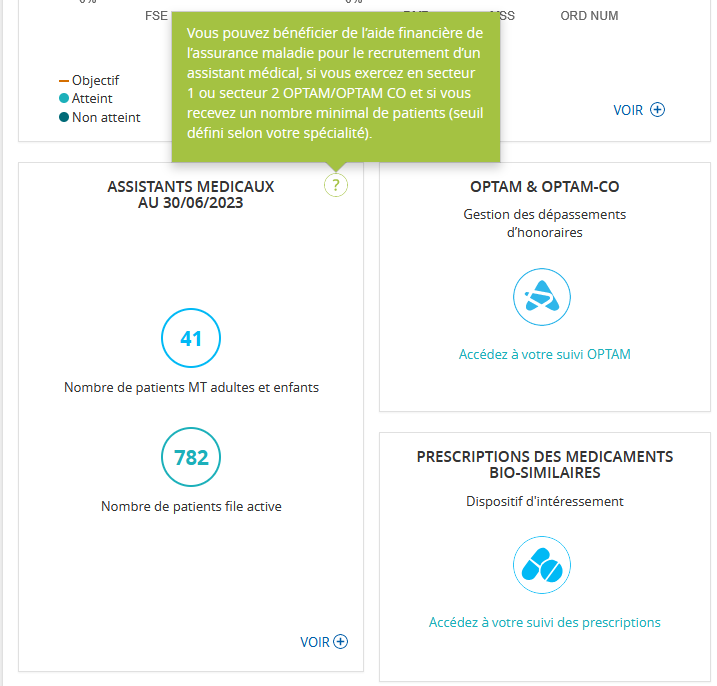 Un nouveau contenu pour l’info-bulle associée au dispositif Assistants médicaux :
8
02
Détail du suivi des indicateurs assmed
9
Médecins – détail du suivi des indicateurs assmed
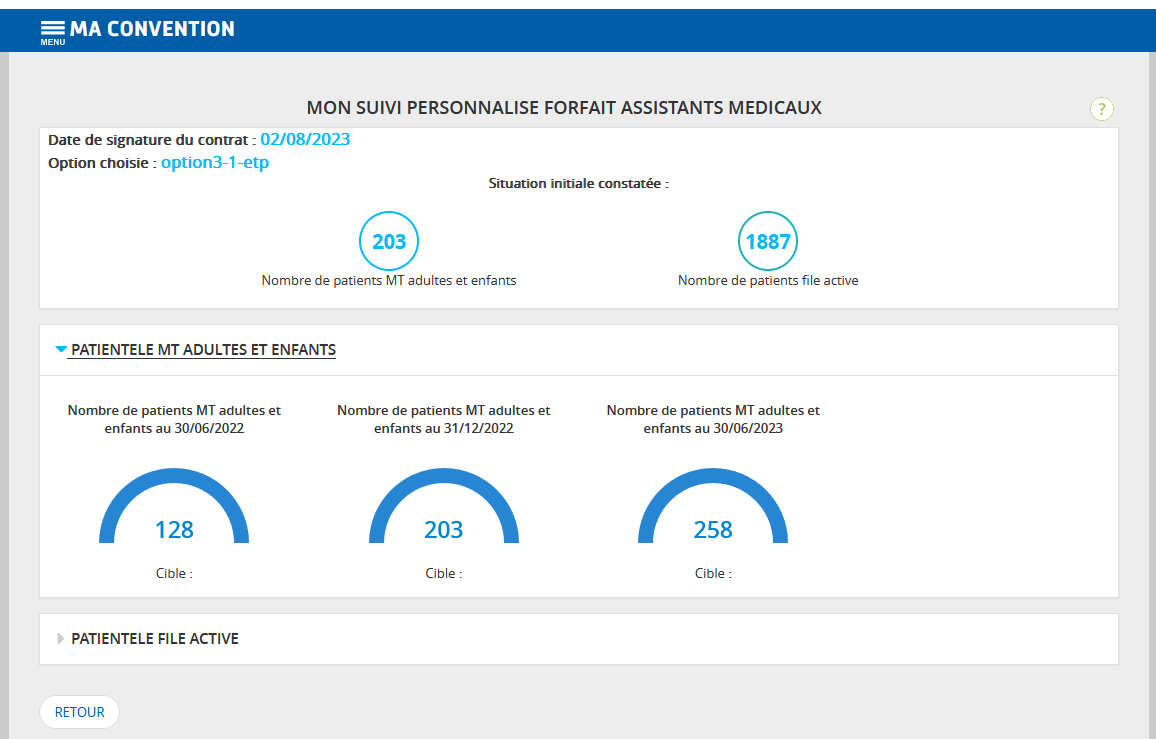 Les nouveautés :
A compter de l’exercice 2023, pour les nouveaux contrats Assistants médicaux 2023, le détail du suivi affichera désormais le nouvel indicateur « Nombre de patients MT adultes et enfants » (à place de l’ancien indicateur « Nombre de patients MT adultes ») et son bloc de suivi ;

Le détail du suivi reste inchangé pour les contrats Assistants médicaux 2019
Affichage pour un PS médecin pédiatre avec un contrat ASSMED 2023
10
Médecins avec un contrat ASSMED 2023 – détail du suivi
Spécialiste :
Généraliste :









Pédiatre :
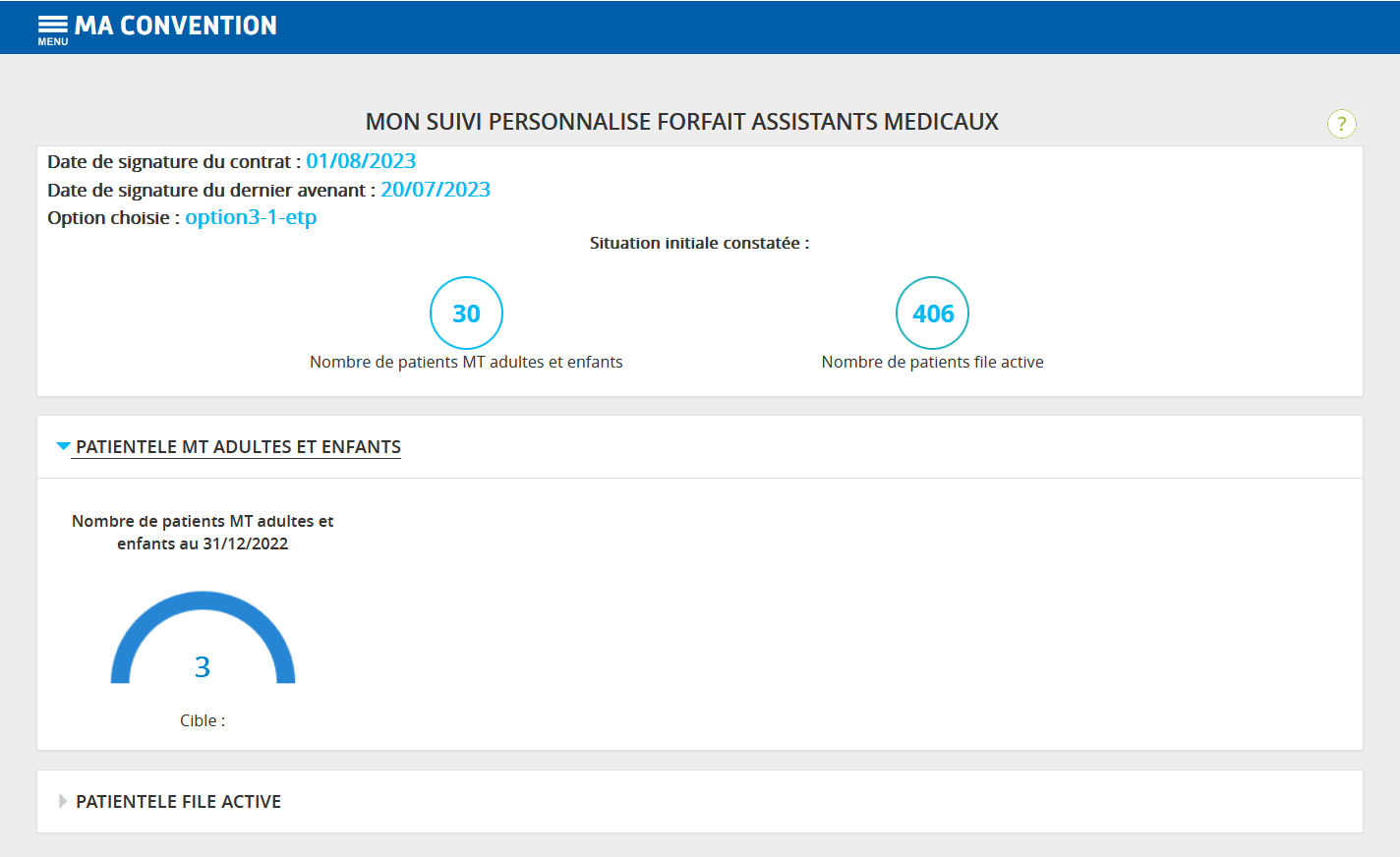 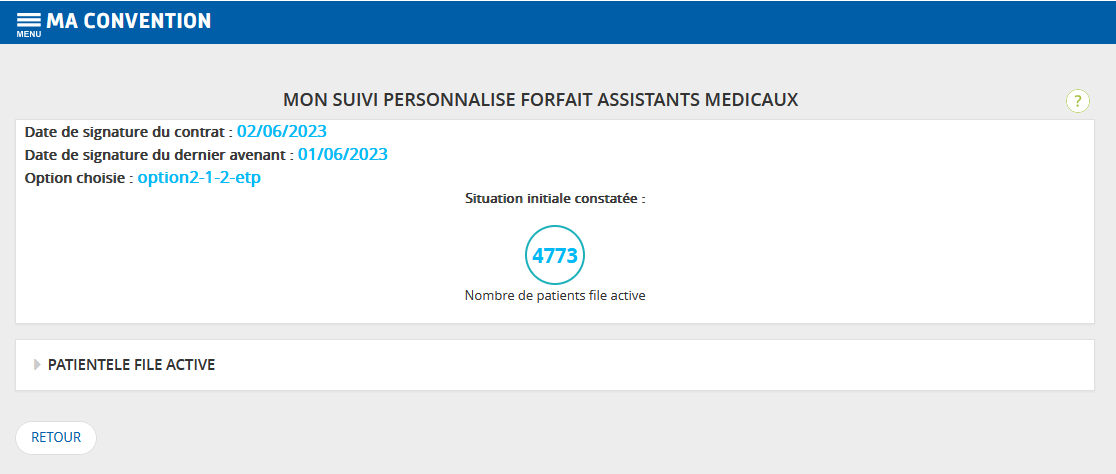 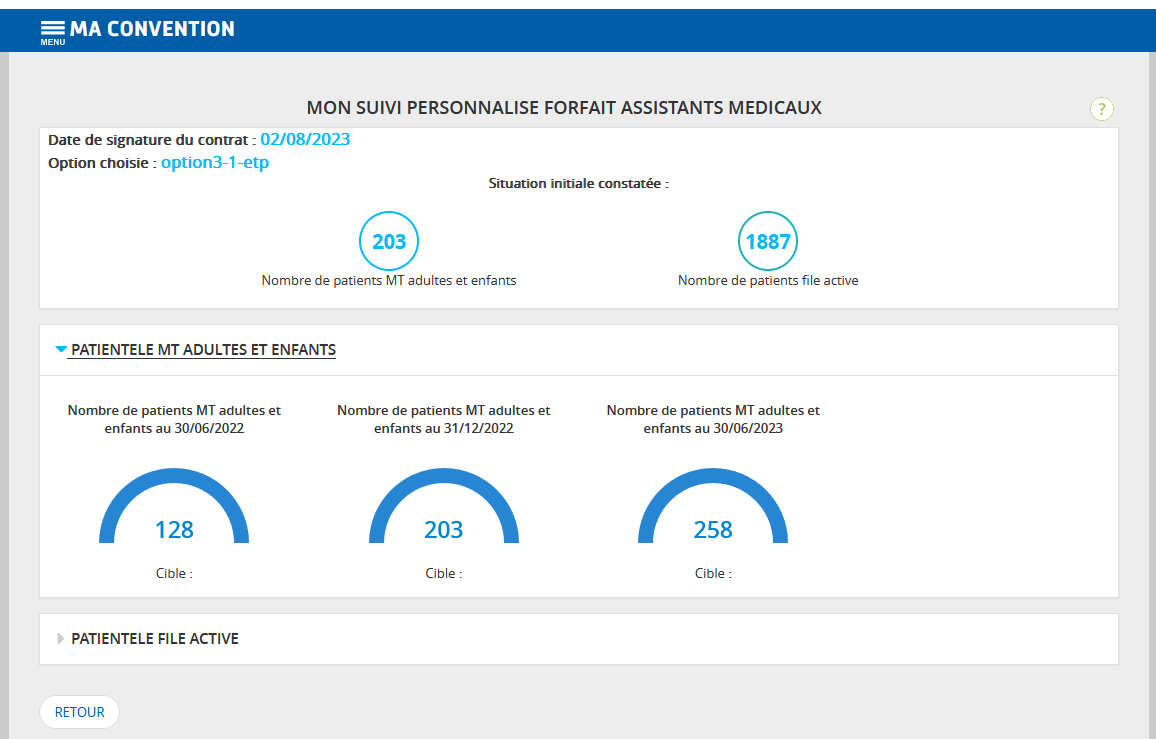 11
Médecins – détail du suivi nouvelle info-bulle ASSMED
Un nouveau contenu pour l’info-bulle associée au dispositif Assistants médicaux :
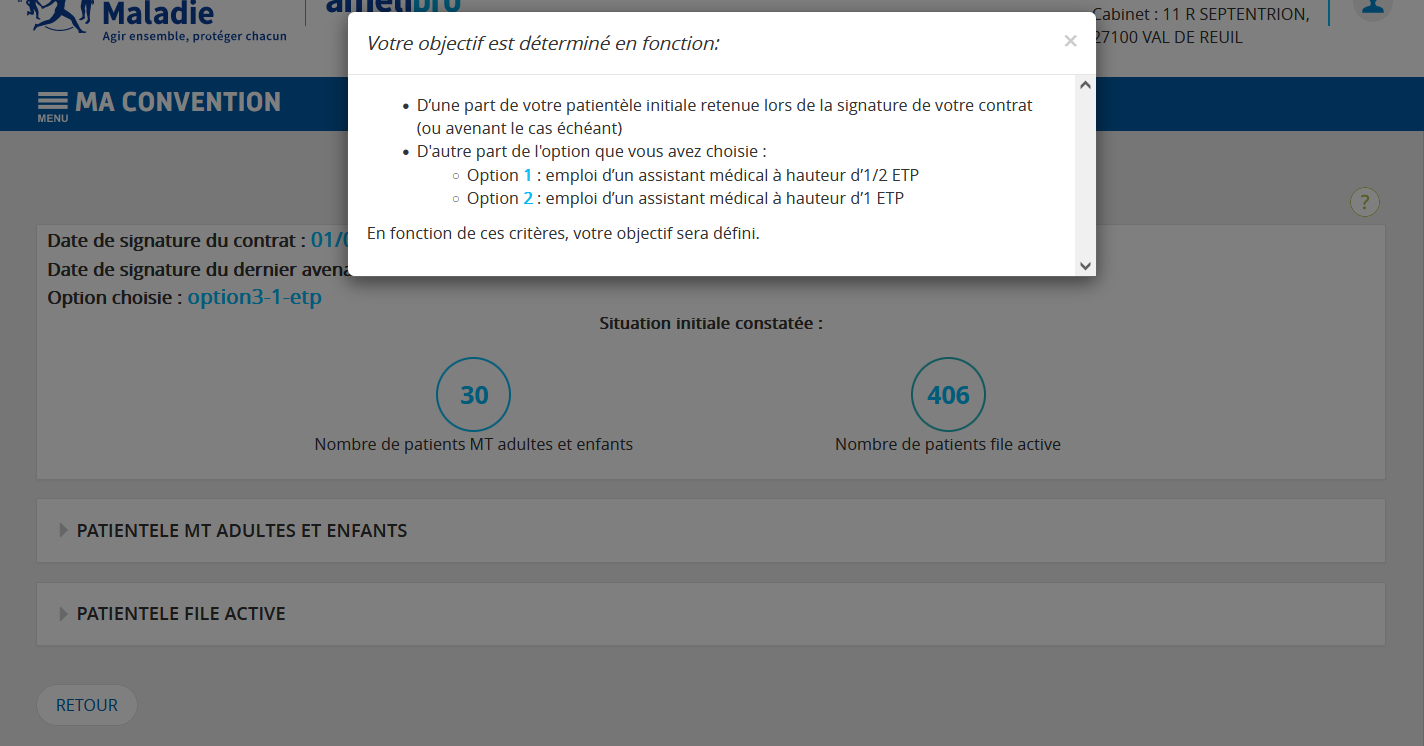 12
03
« PRESCRIPTIONS DES MEDICAMENTS BIO-SIMILAIRES » - nouvel molécule Ranibizumab
13
Médecins – Nouvelle molécule ranibizumab
Les nouveautés :
A compter de juillet 2023, une nouvelle molécule RANIBIZUMAB est disponible dans le détail du suivi Bio-similaire
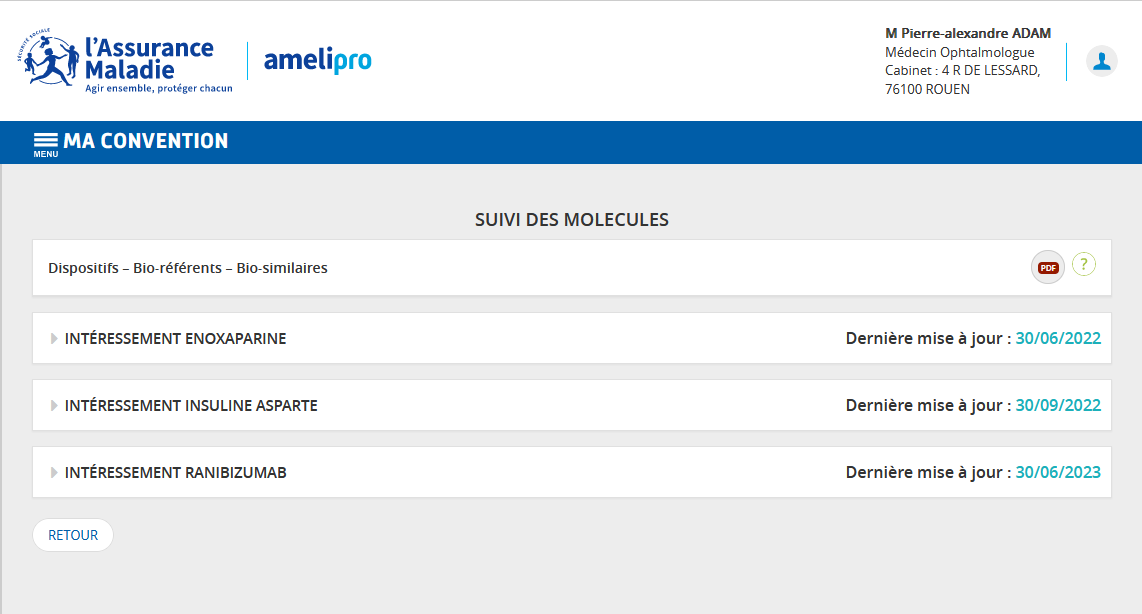 Affichage pour un PS Ophtalmologue avec un contrat RANIBIZUMAB
14
Médecins – Détail de la nouvelle molécule
Affichage du détail :
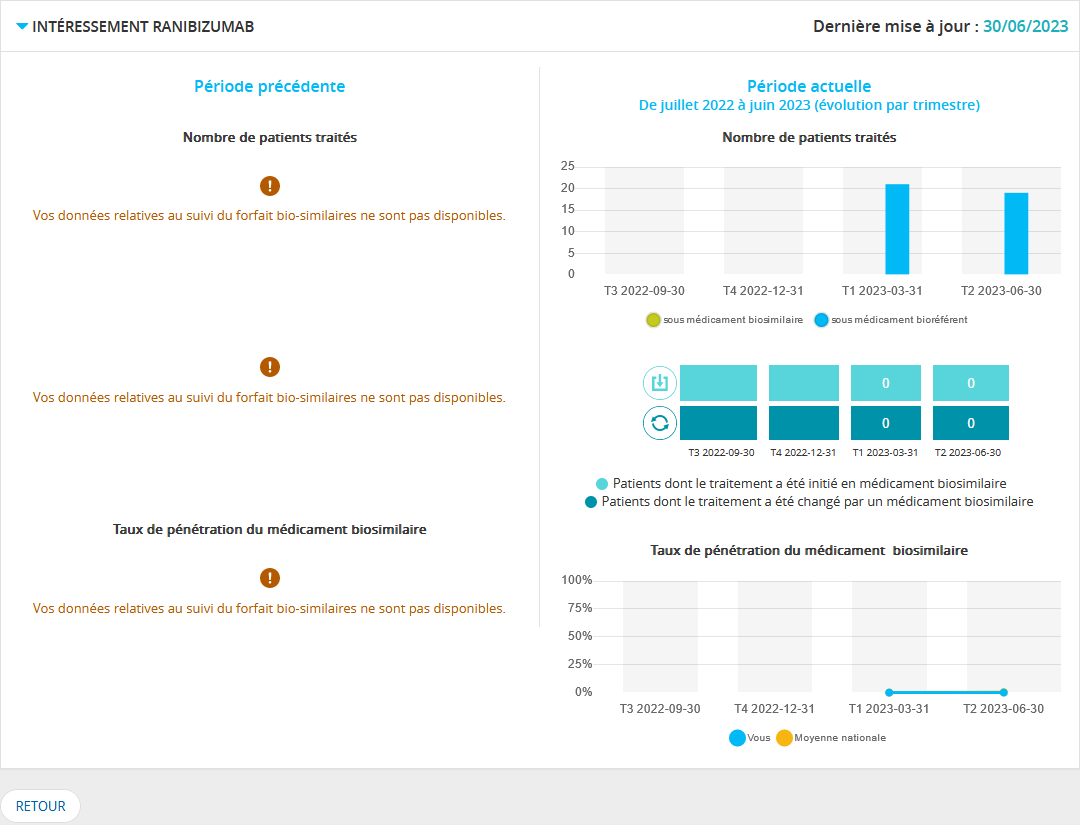 15
Médecins – PDF de détail du suivi
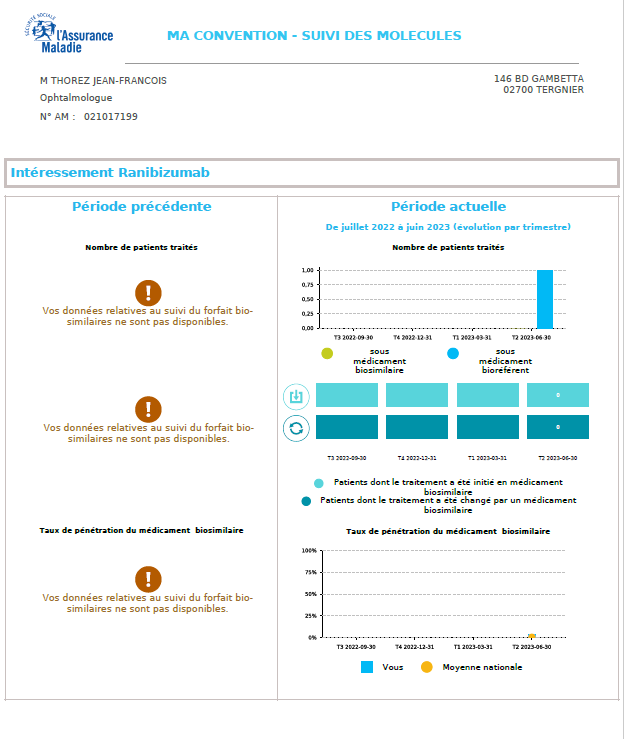 Affichage du PDF :
Informations PS
16